1 ans dans la vie du LLR
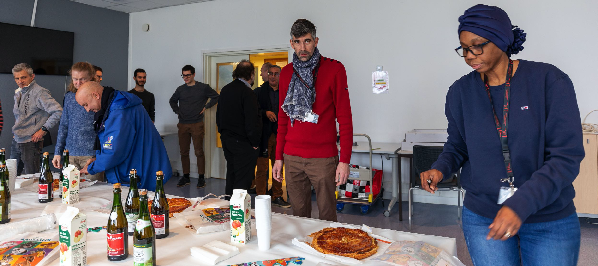 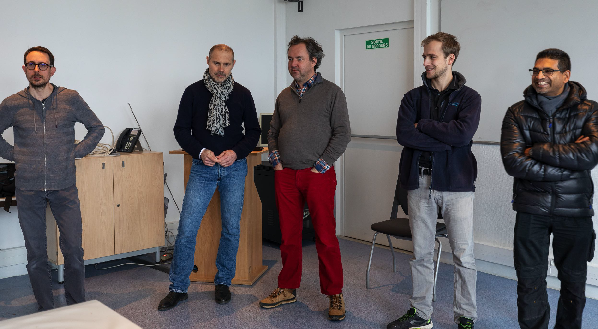 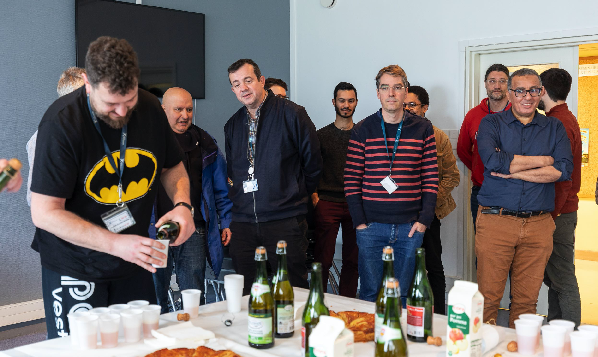 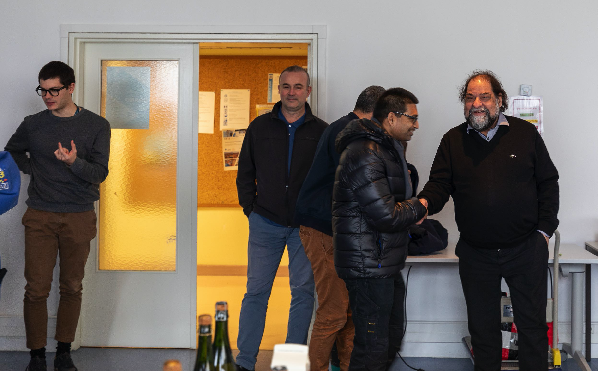 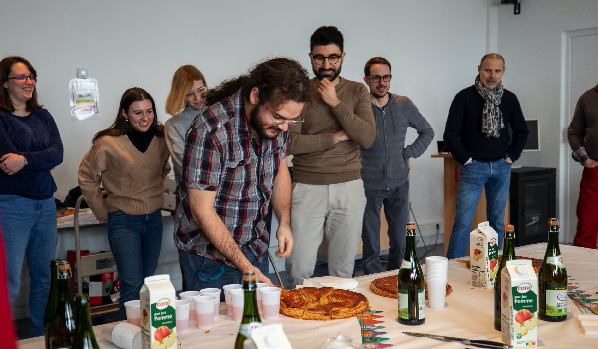 Galette des Rois - 9 Janvier 2023
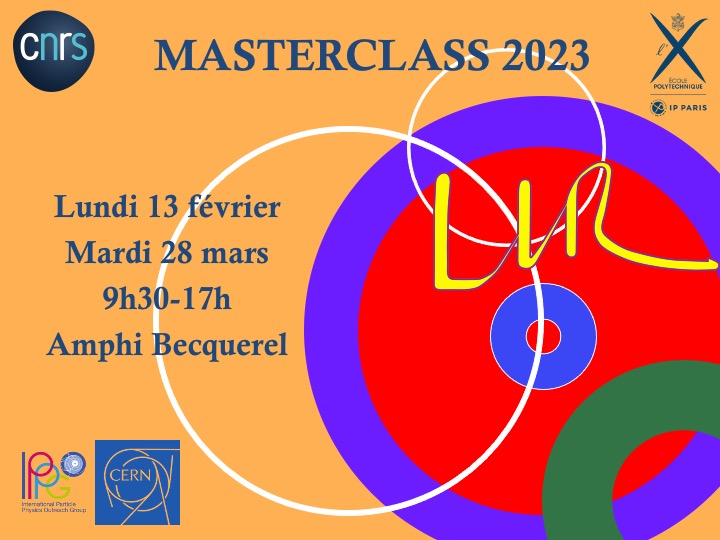 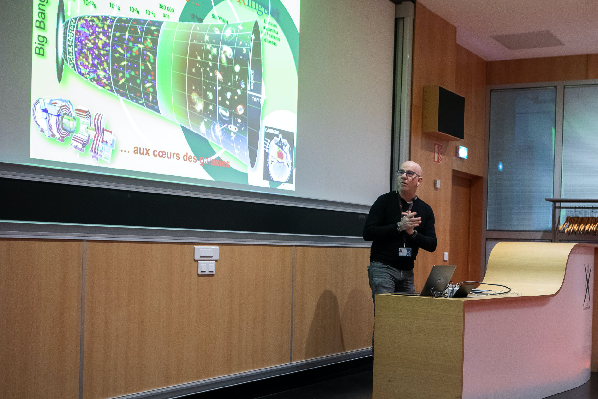 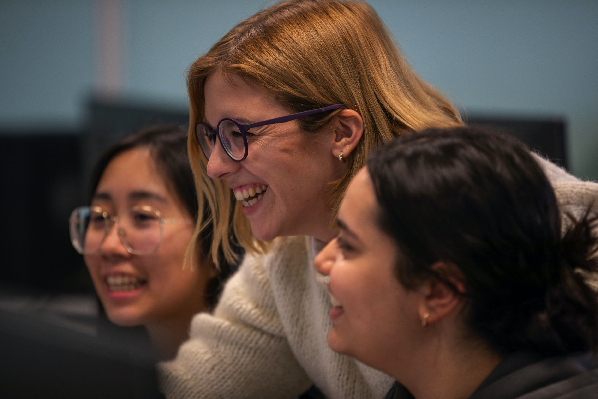 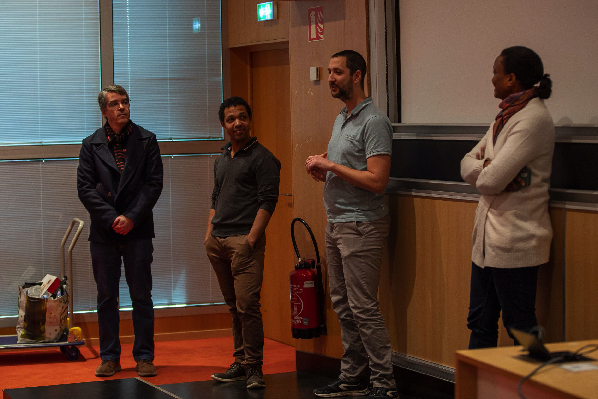 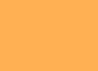 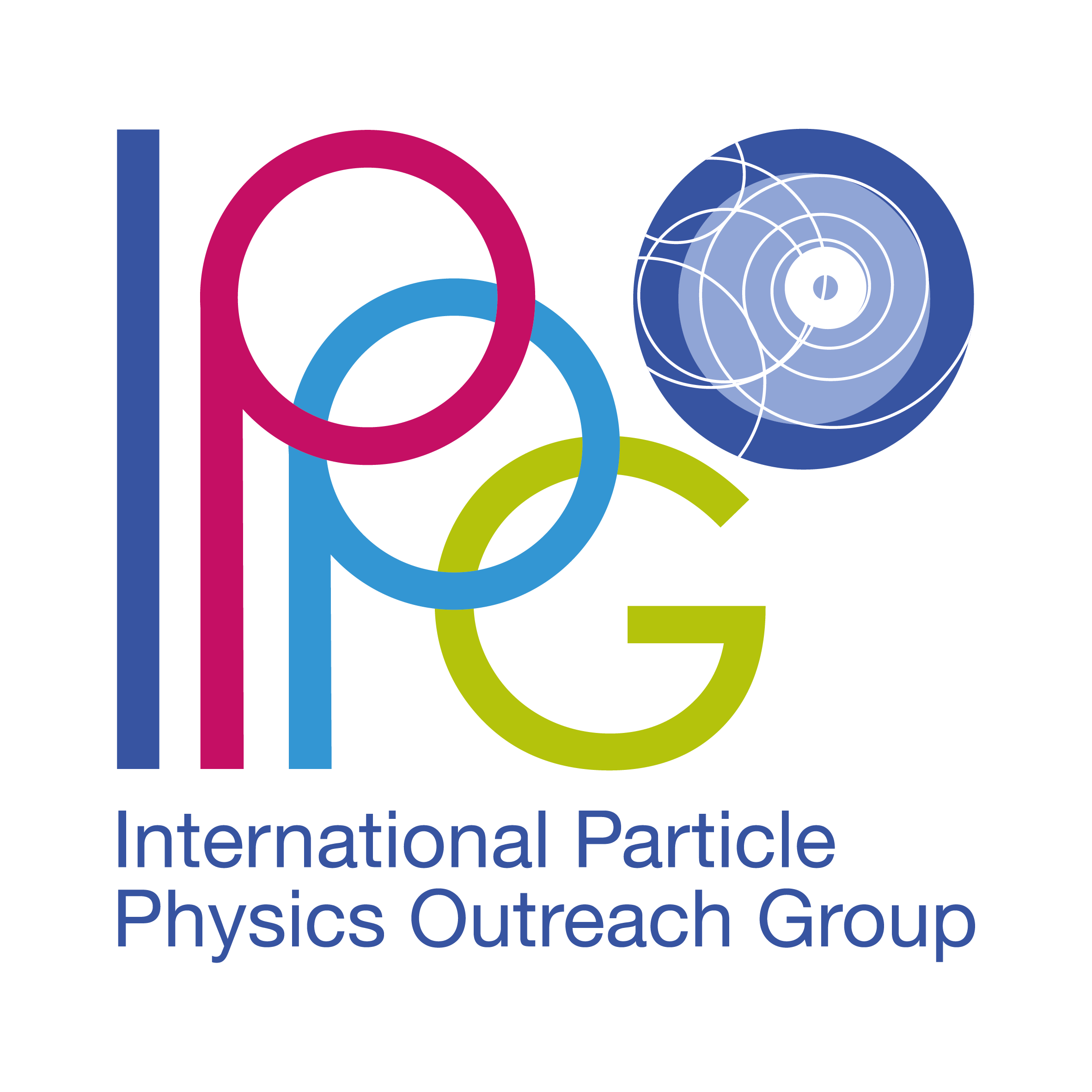 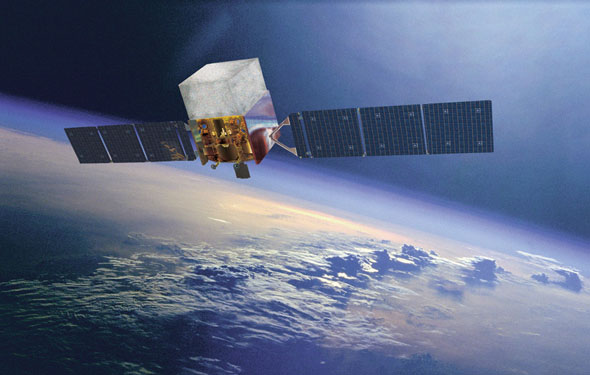 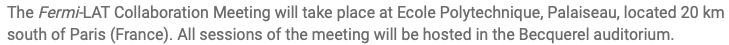 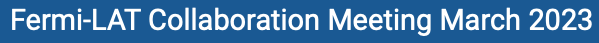 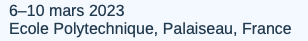 © P. Bruel, D. Horan
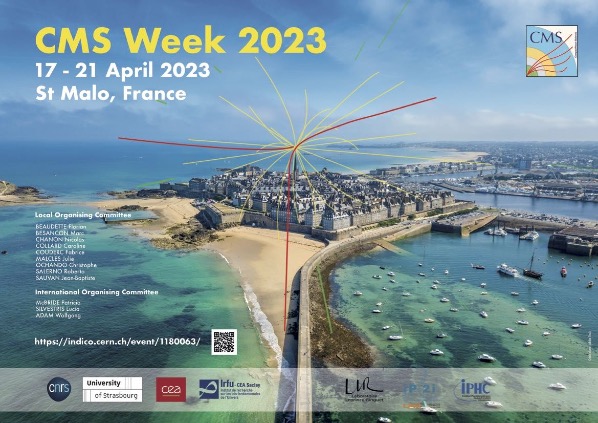 245 participant(e)s* + 30 accompagnants !
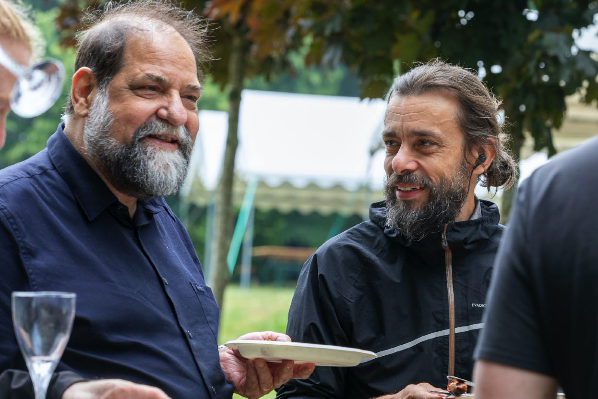 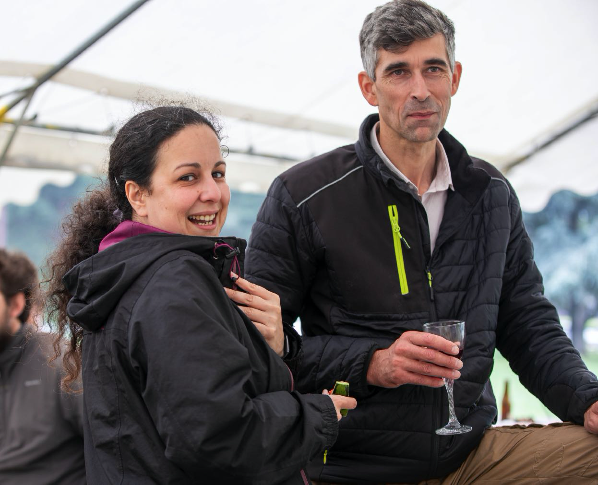 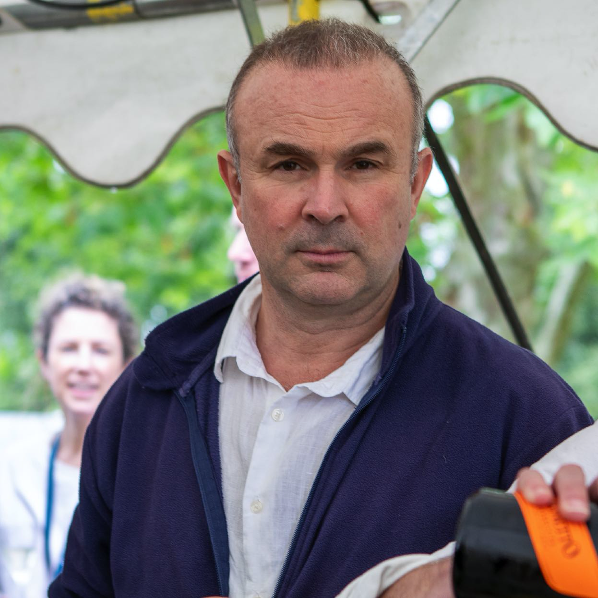 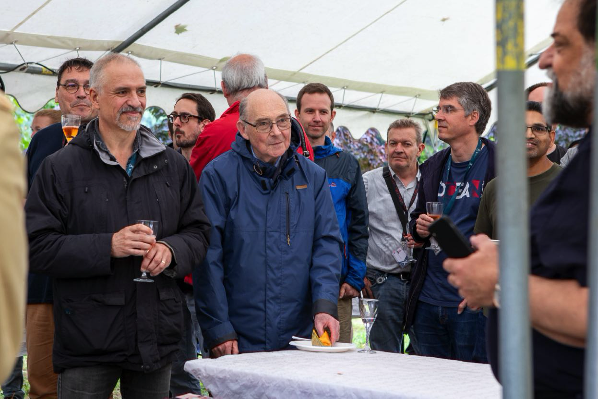 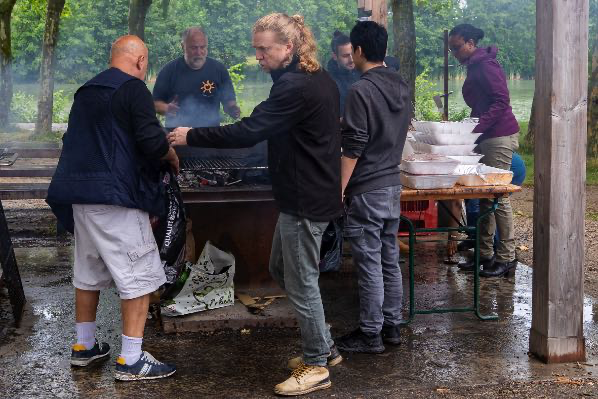 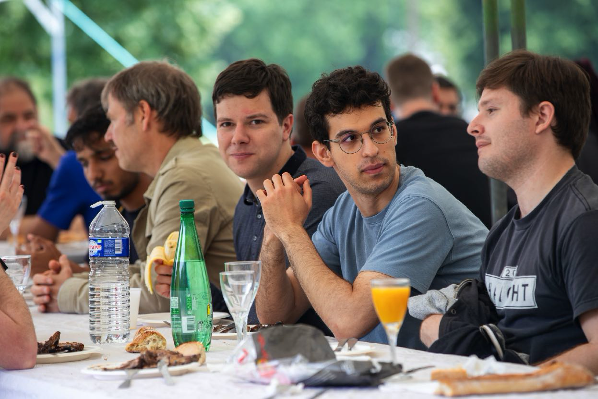 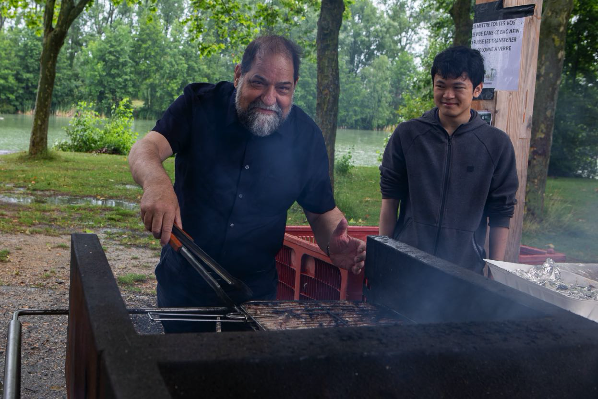 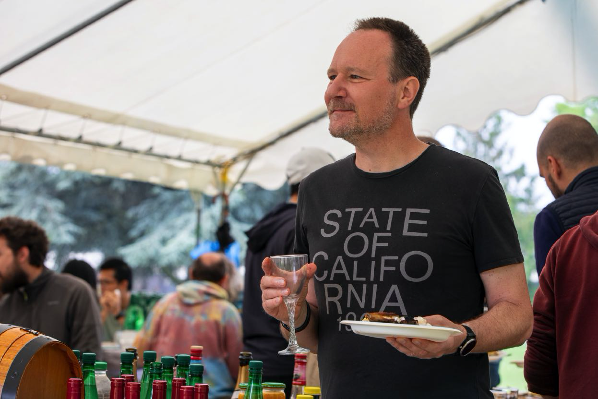 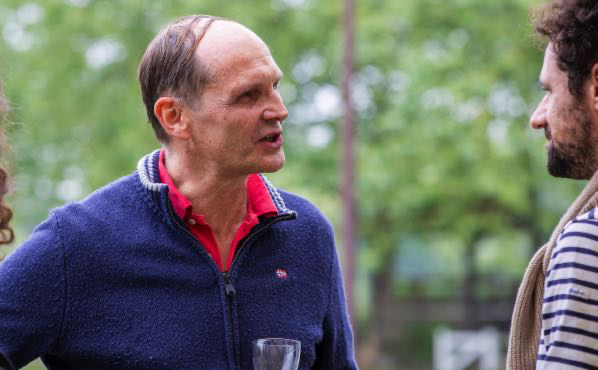 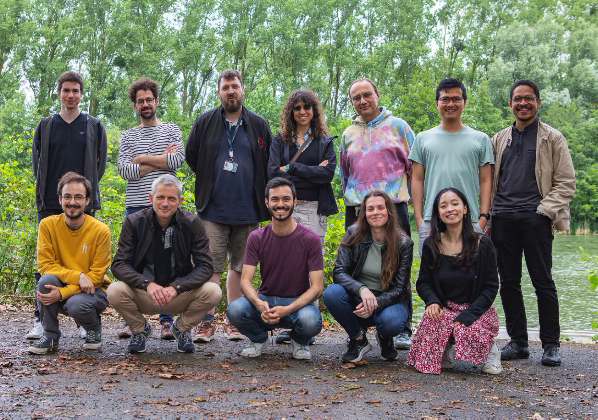 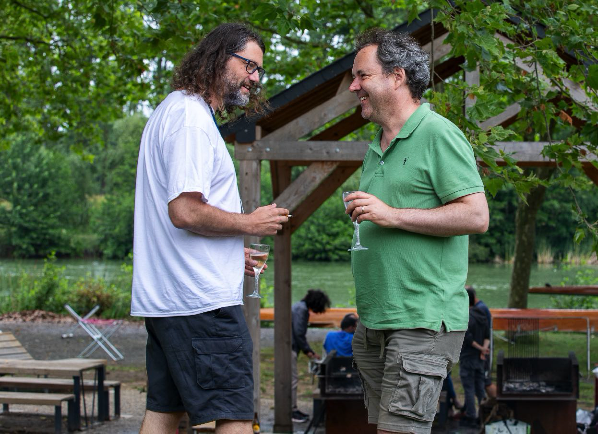 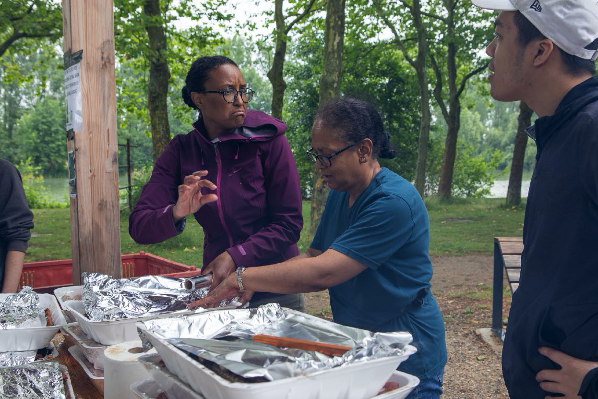 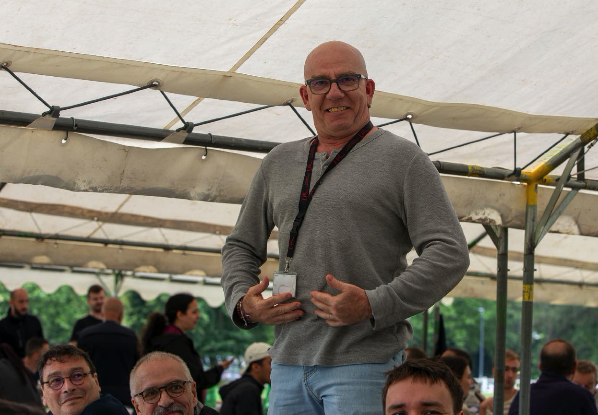 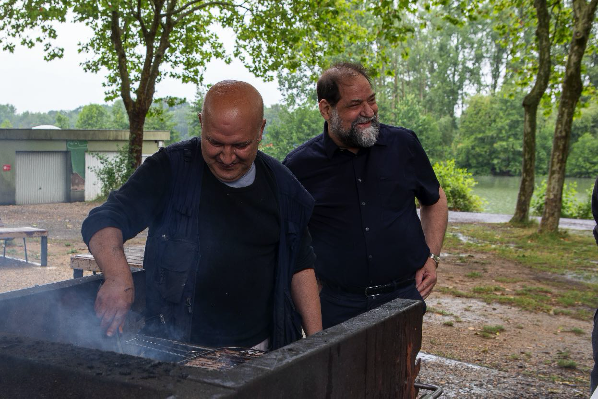 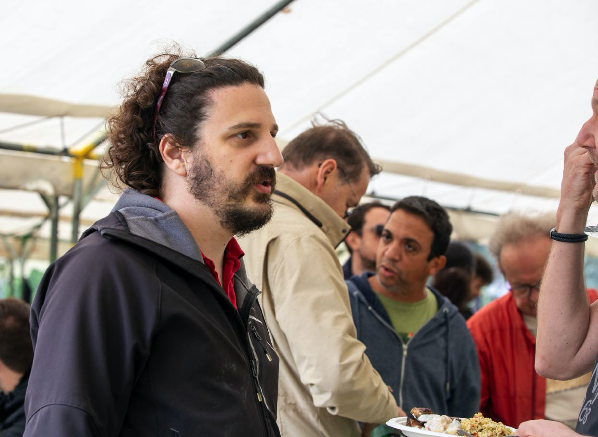 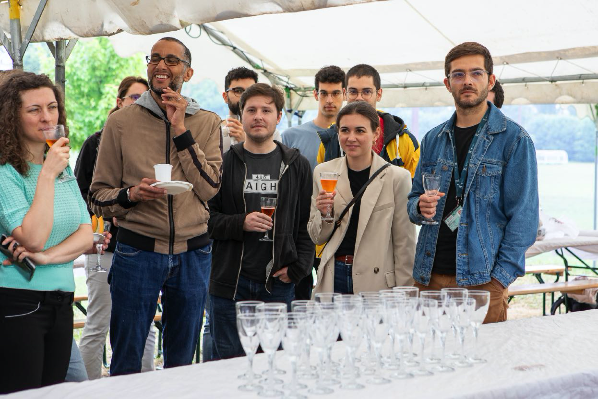 POT d’été du LLR - 22 Juin 2023
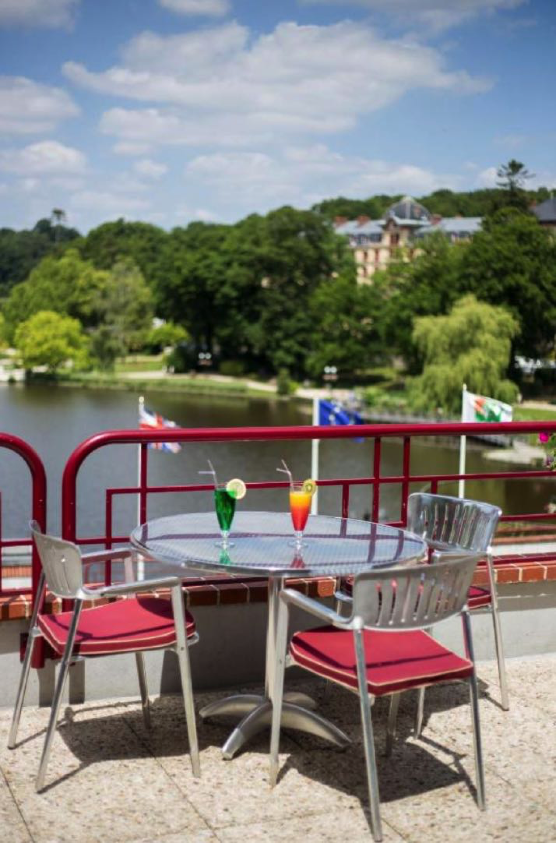 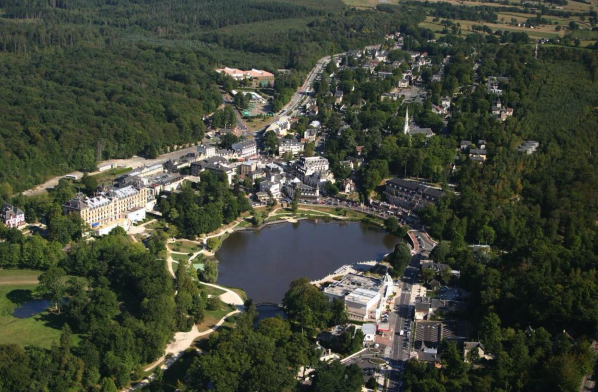 Rencontres QGP France 2023
Bagnoles de l’Orne   26-29 juin 2023
© Frédéric Fleuret
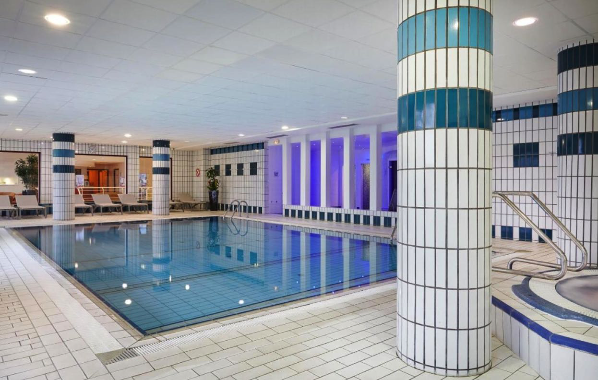 ~ 50 participant(e)s
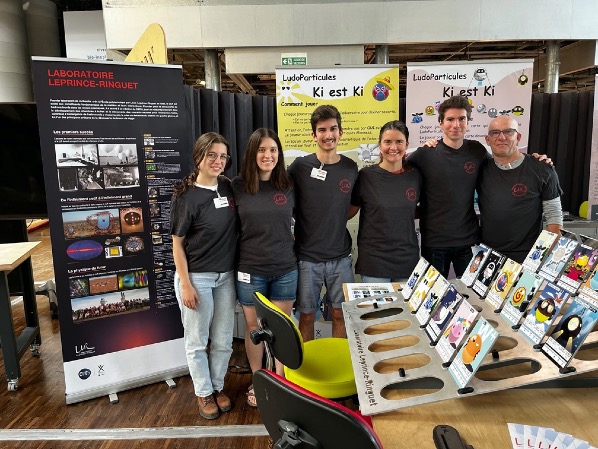 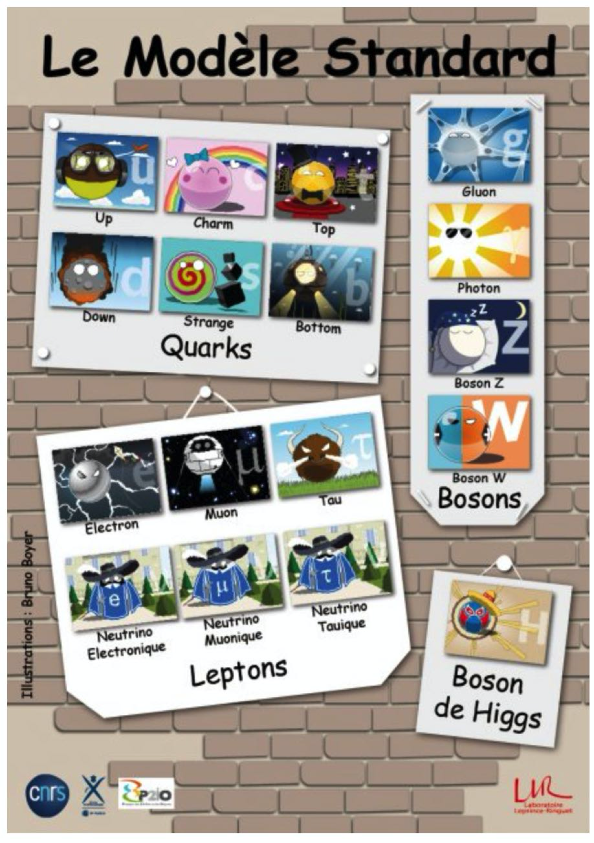 Le « before » des 150 ans de la SFP
Dimanche 2 juillet 2023 – Cité des Sciences
28 août 2023
Visite de la directrice générale Laura Chaubard
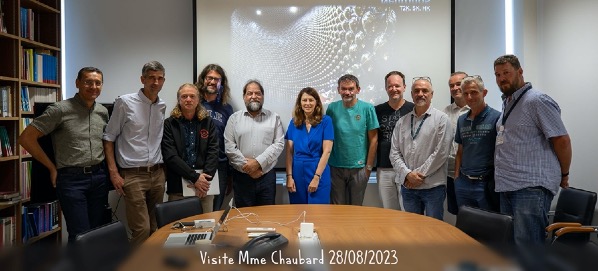 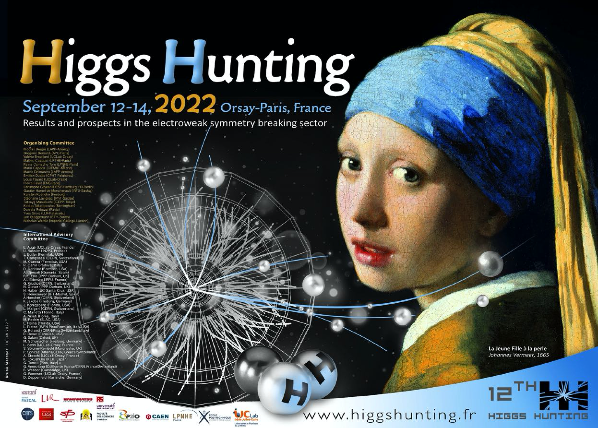 2023
11-13
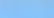 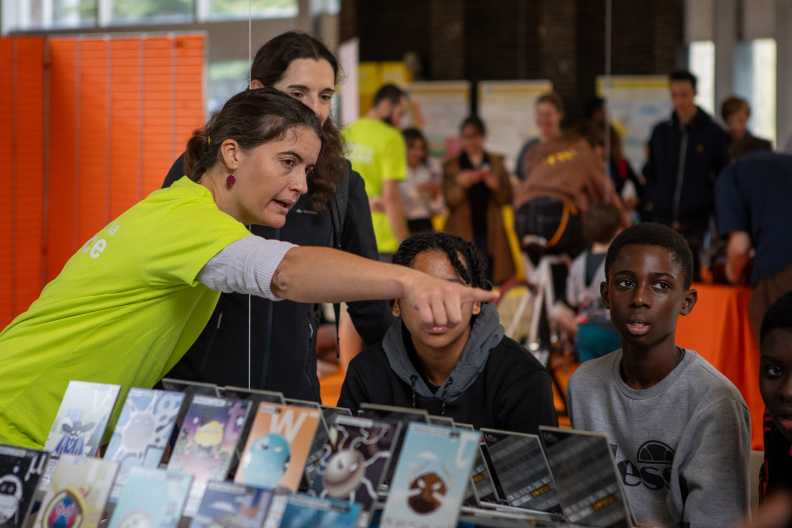 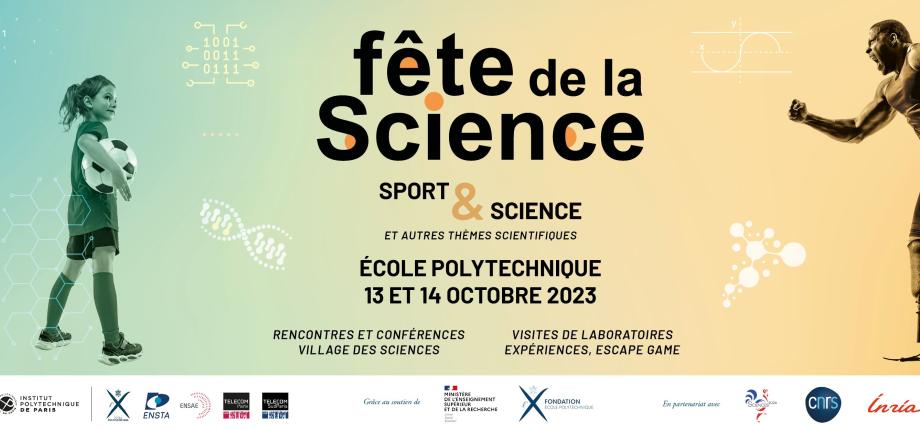 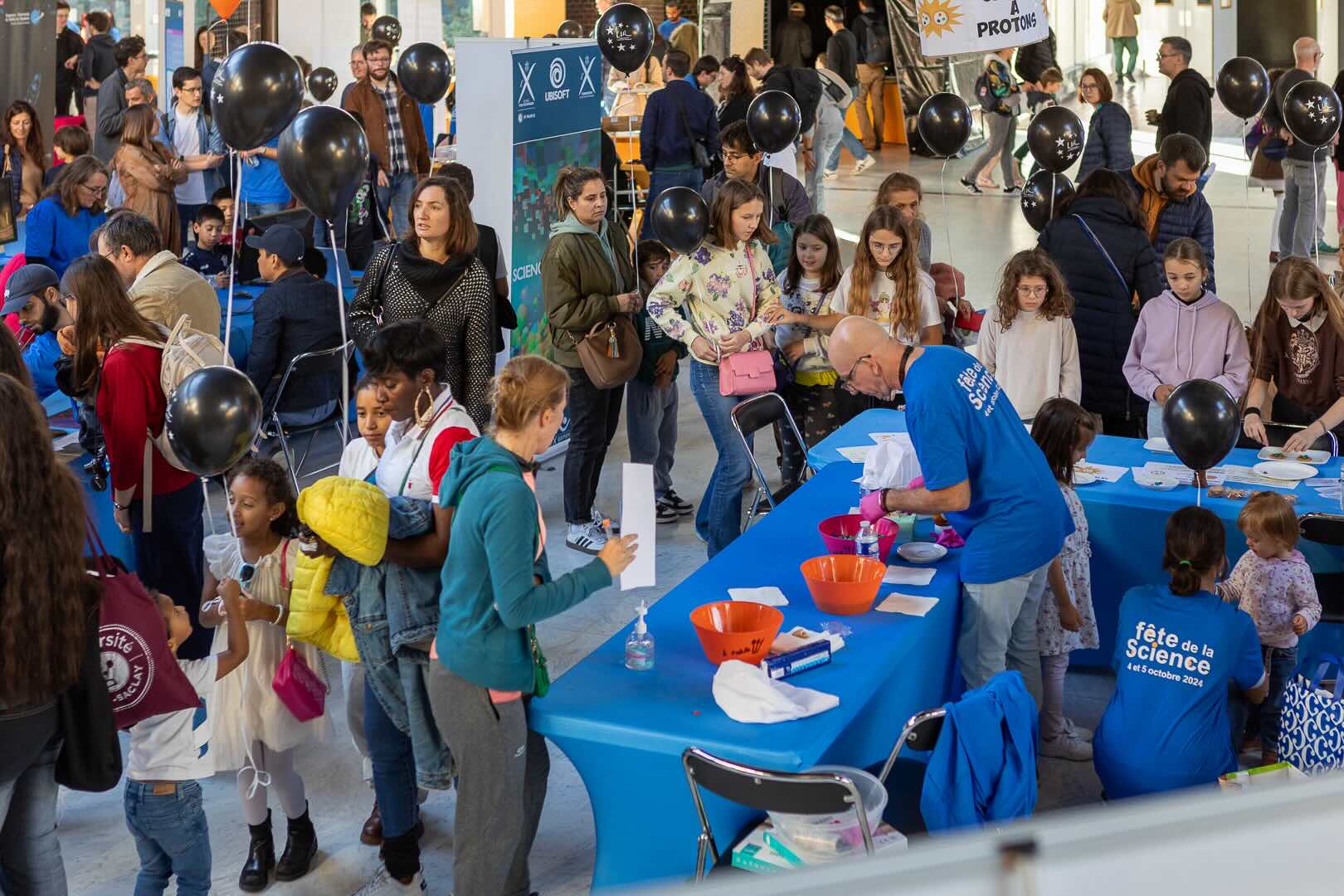 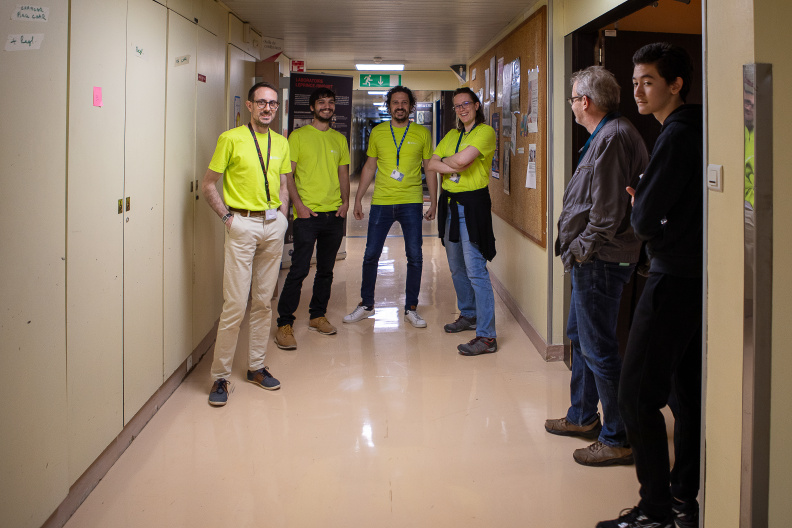 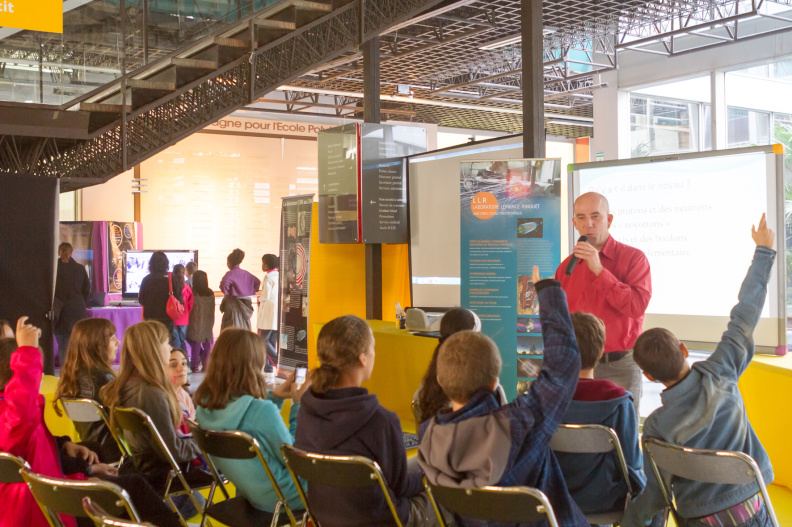 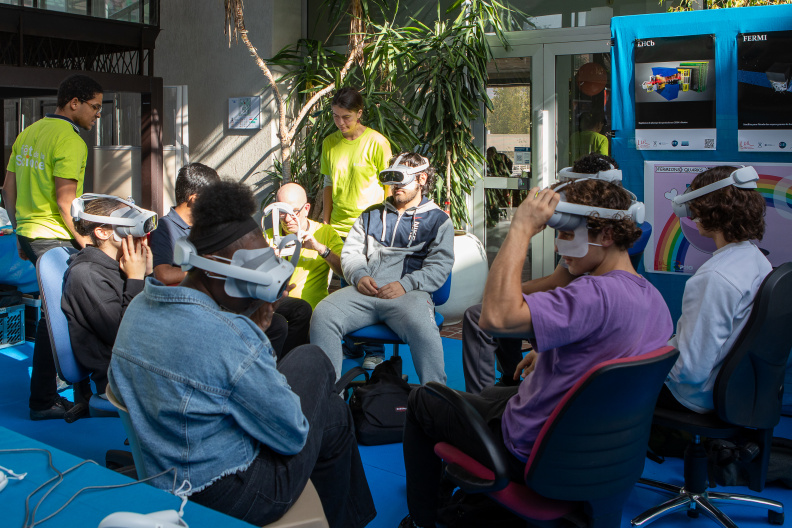 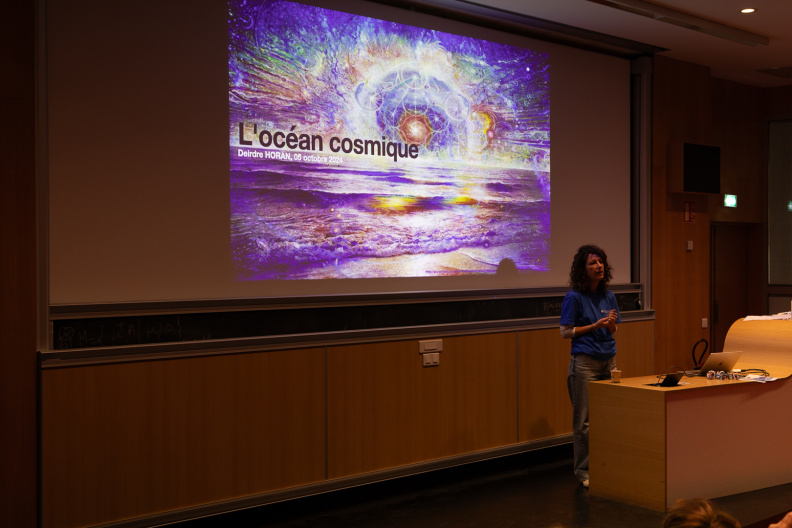 16 novembre 2023
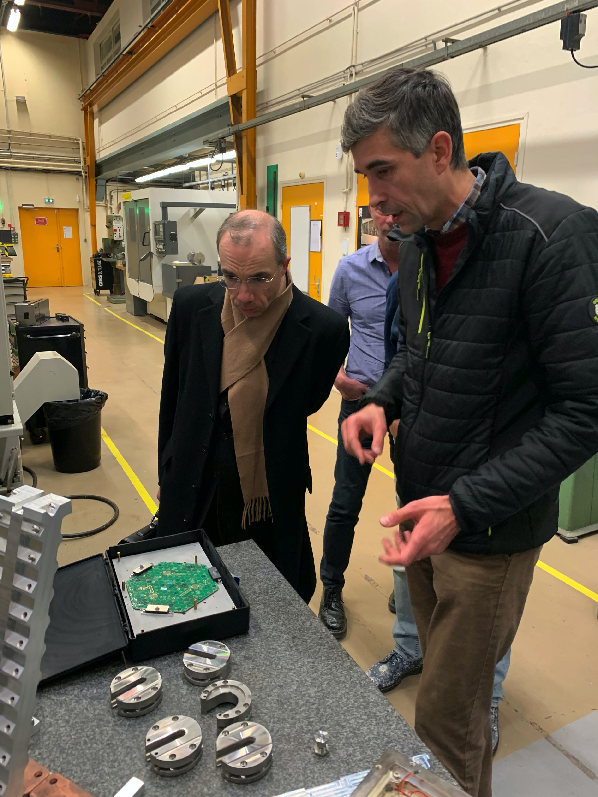 Visite du DGDR du CNRS
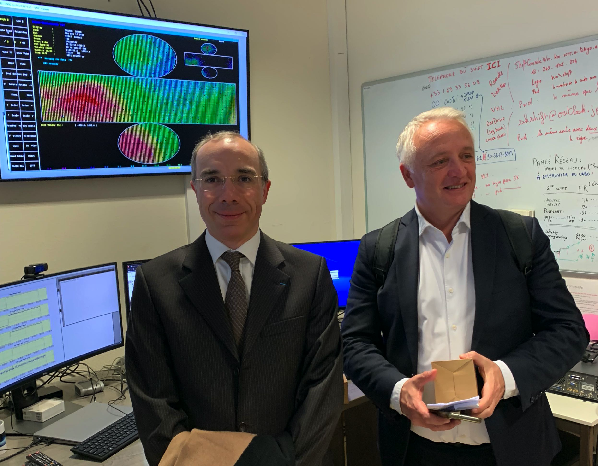 1973
50
Courants 
Neutres
(Z0)
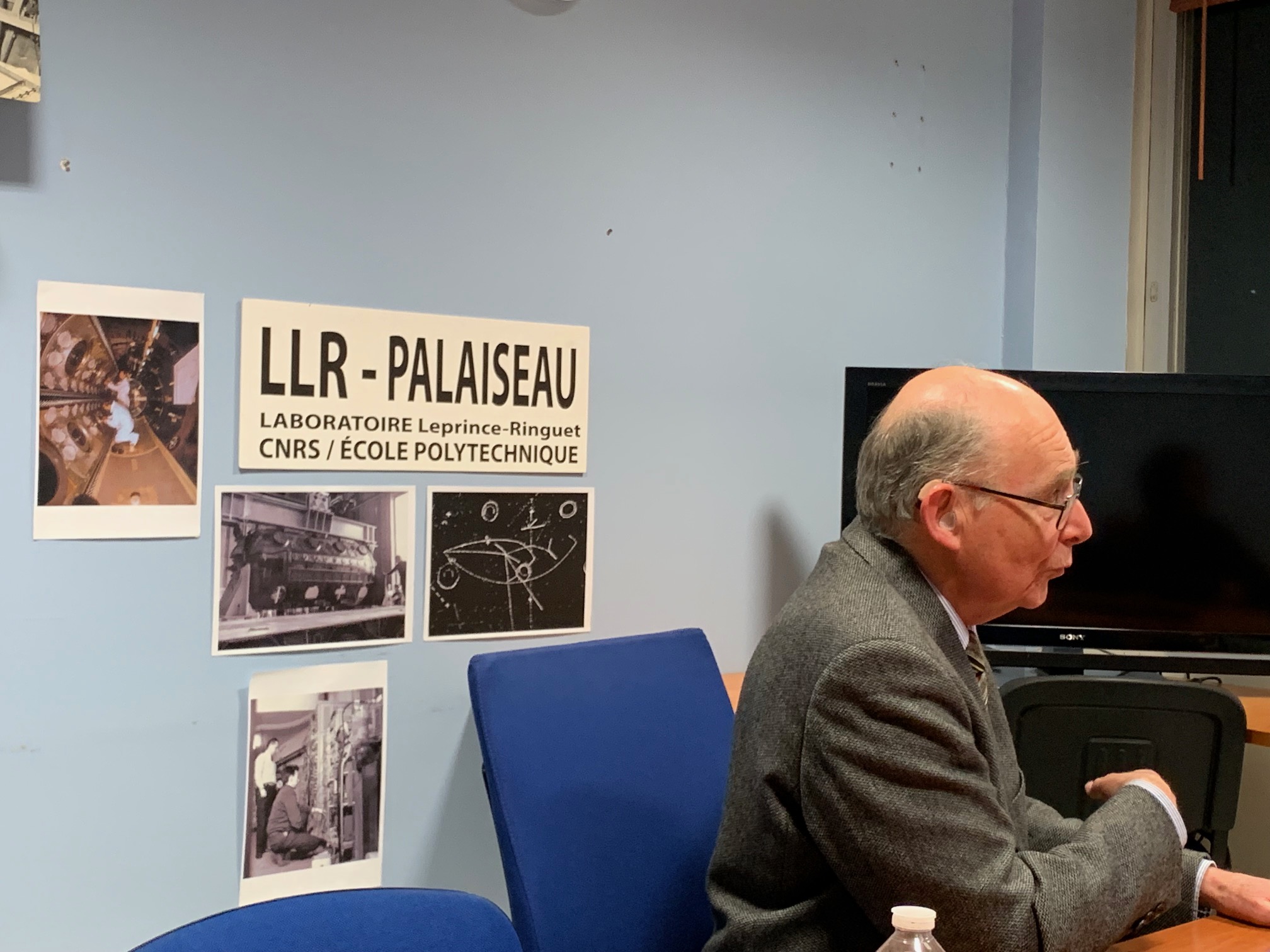 ans
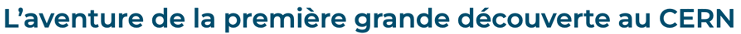 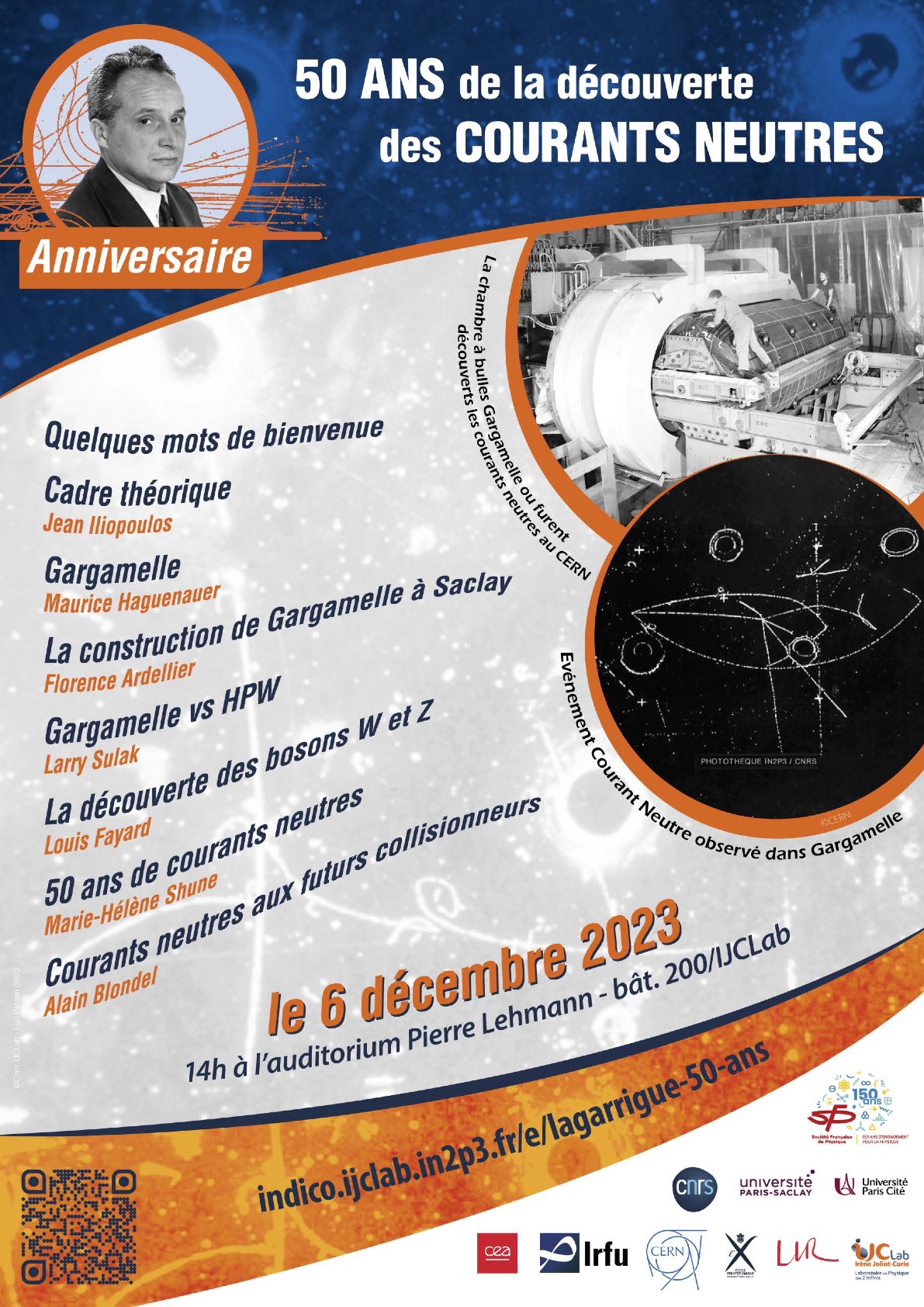 30/10/2023
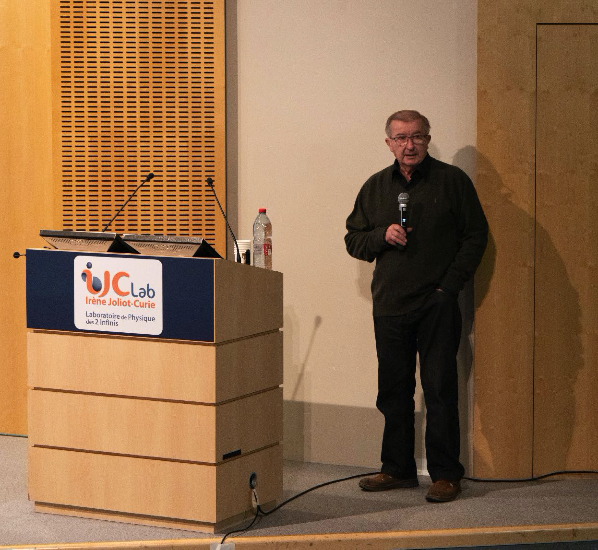 30/10/2023
6/12/2023
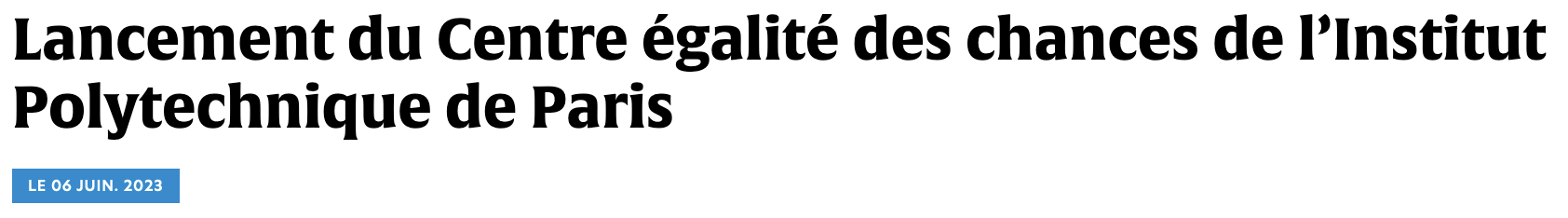 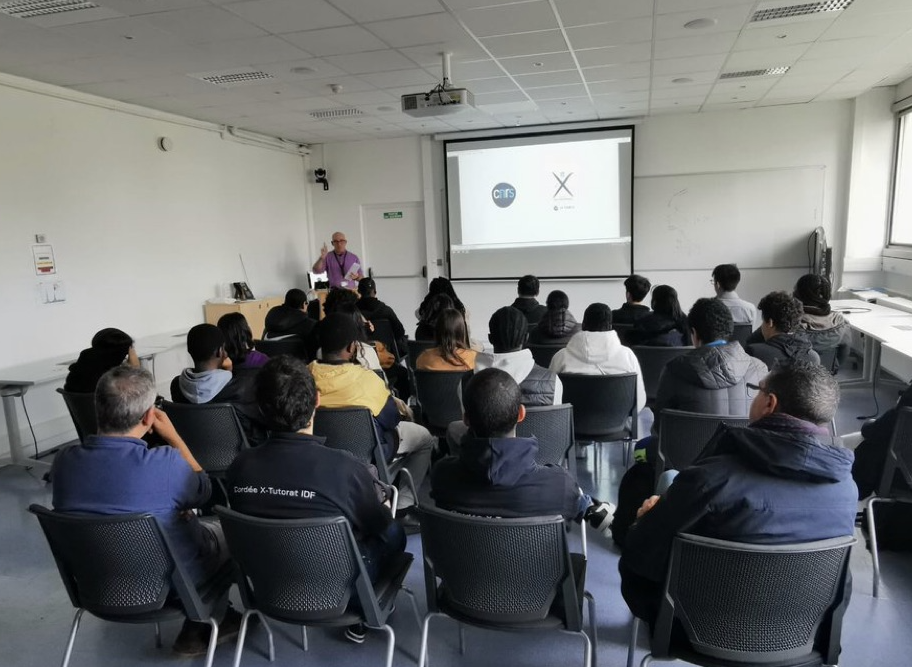 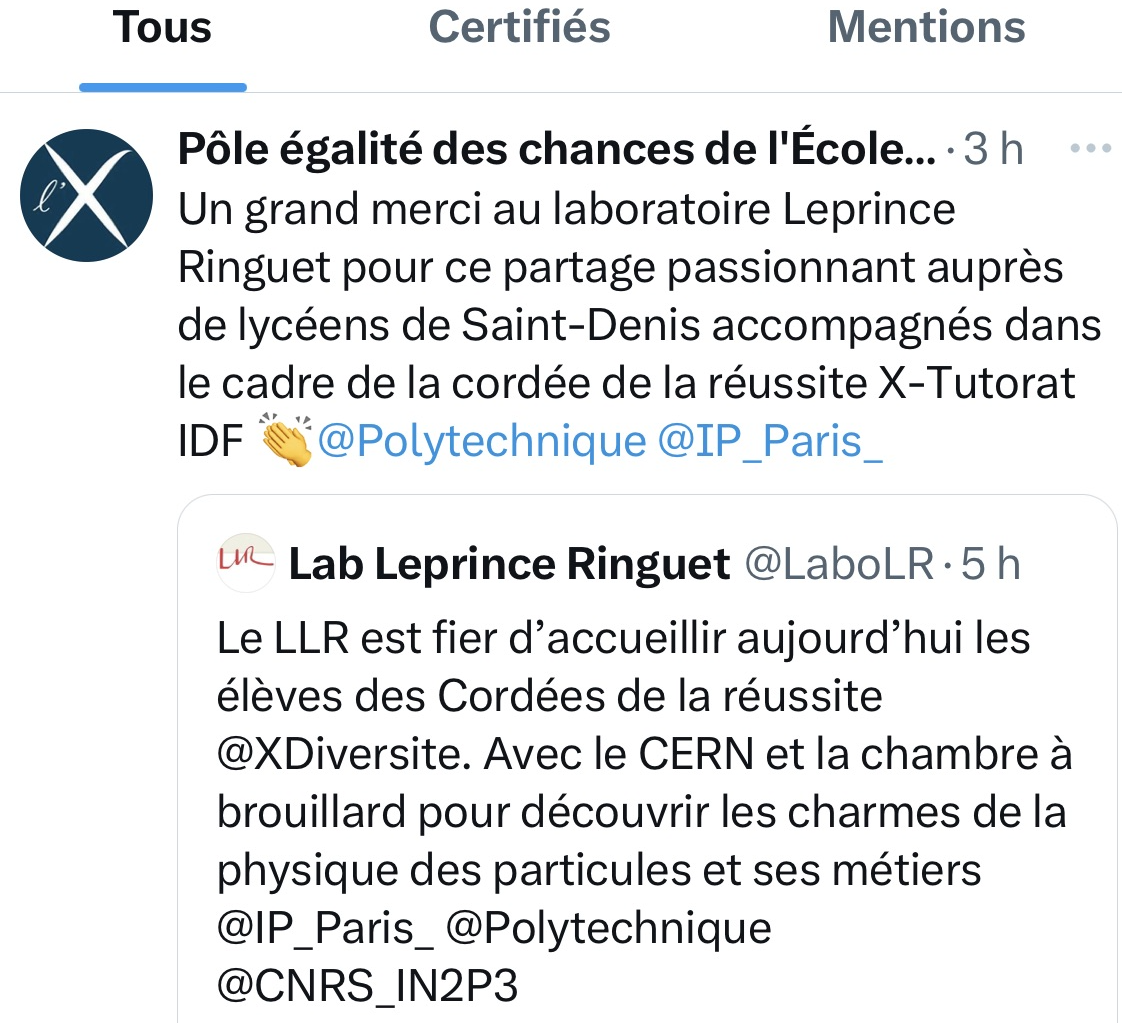 Novembre 2023
© Ch. Thiebaux
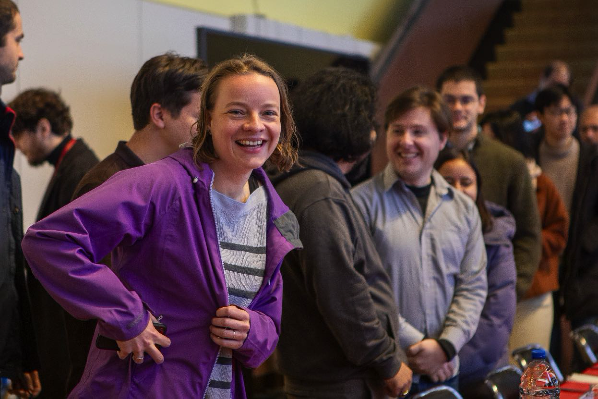 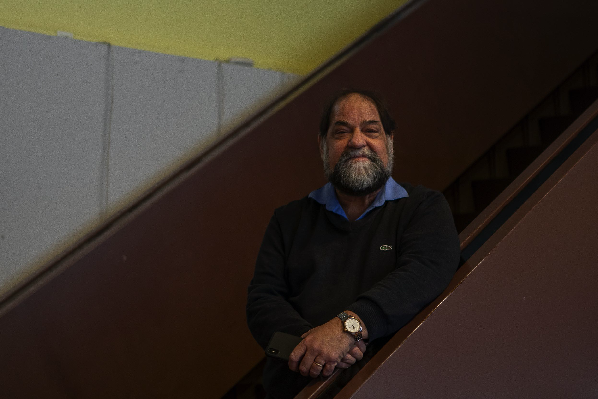 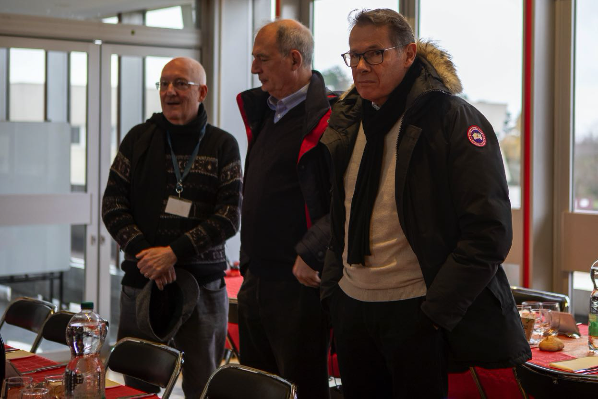 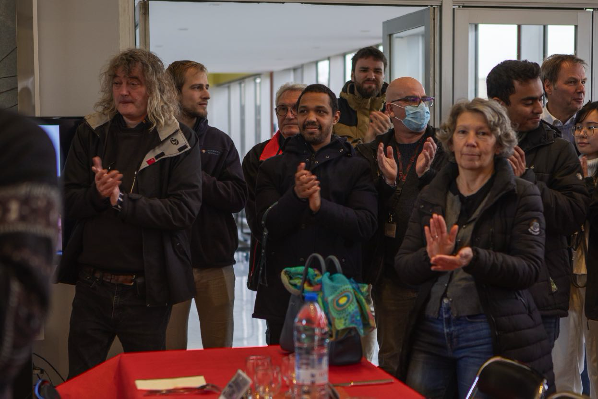 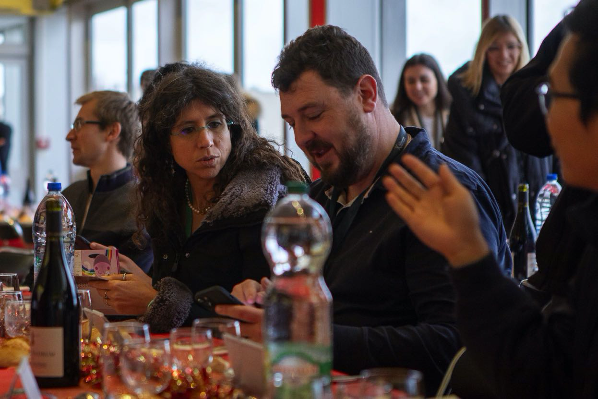 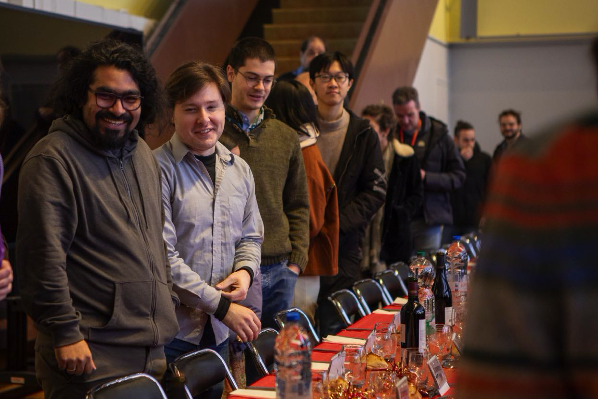 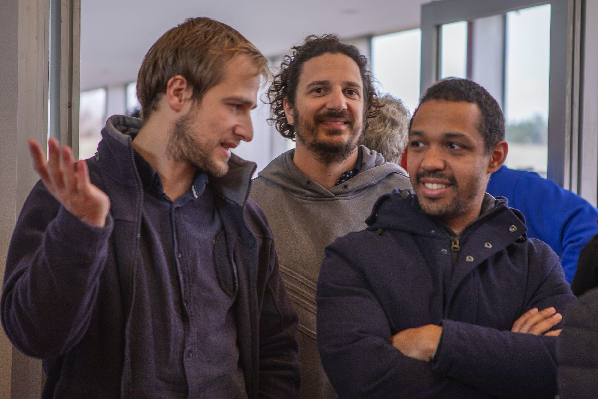 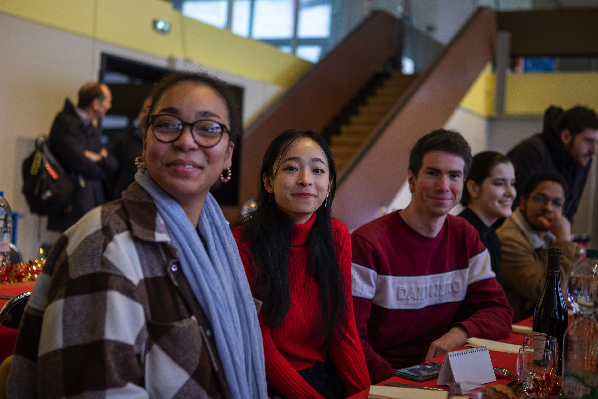 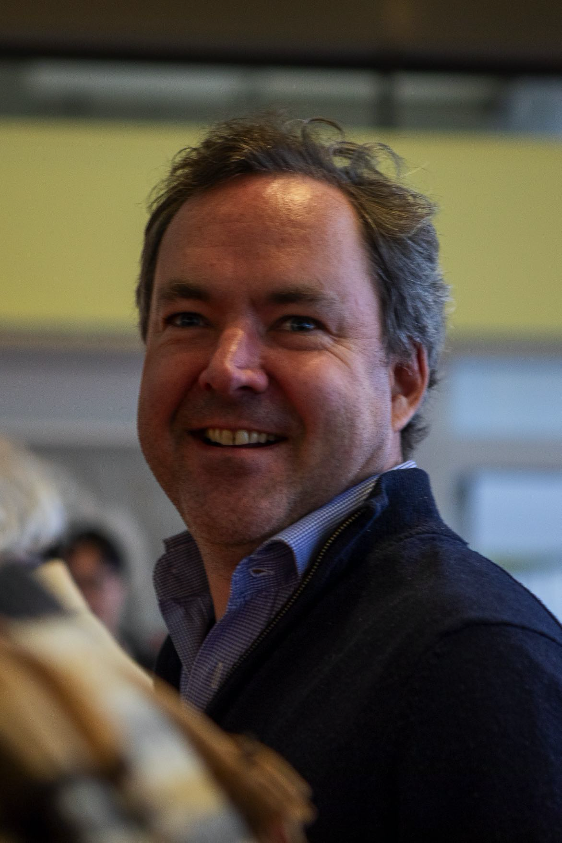 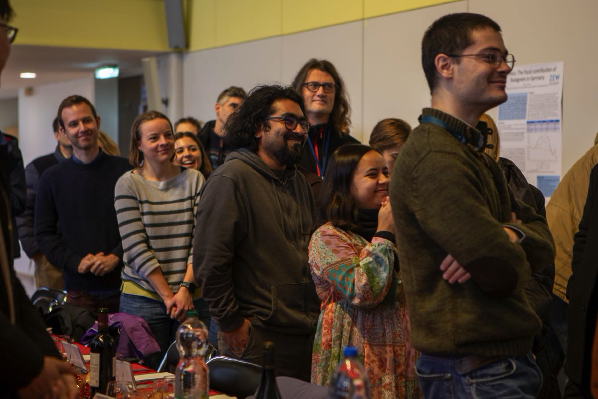 POT de fin d’année du LLR - 14 Décembre 2023
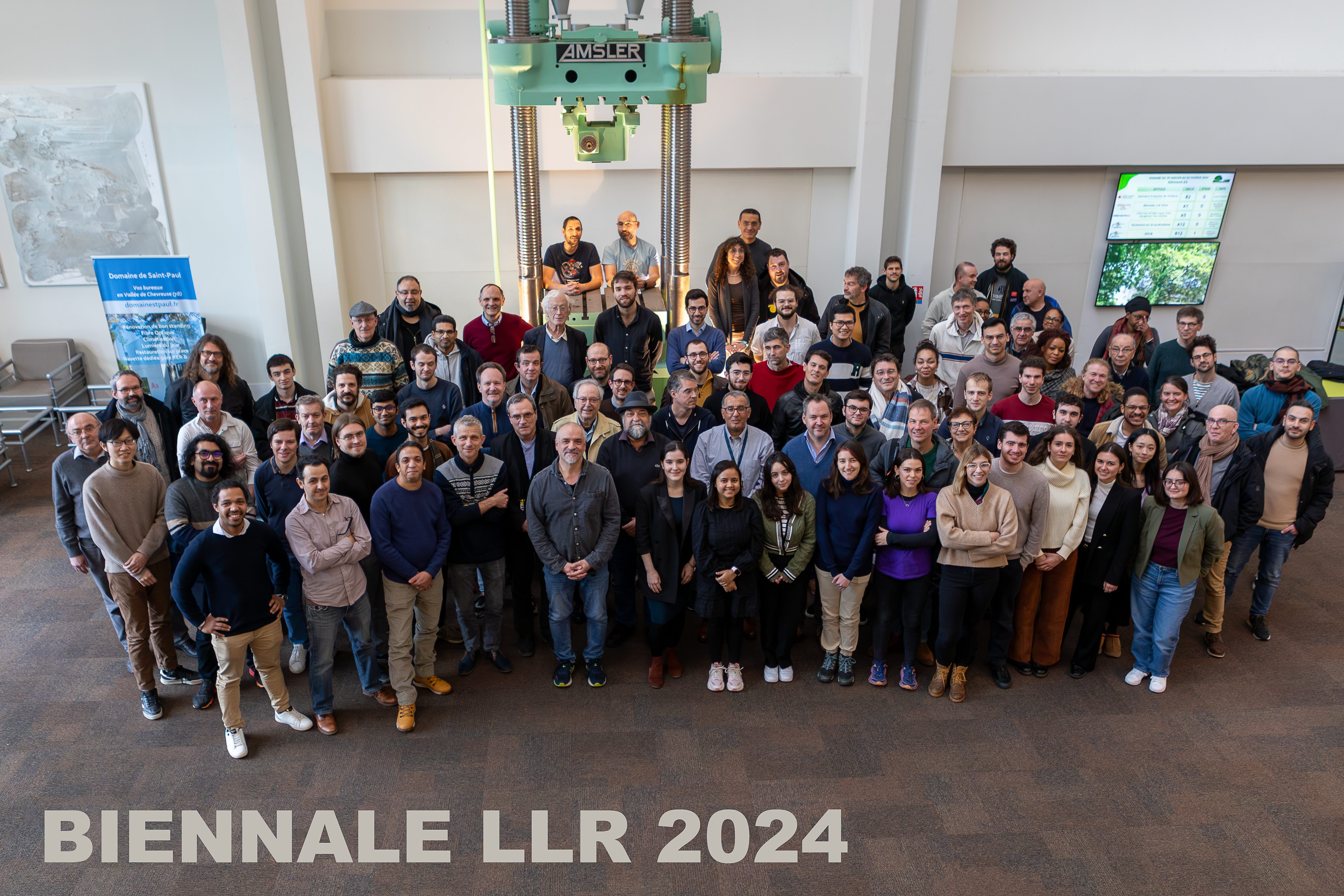 31 janvier – 2 février 2024